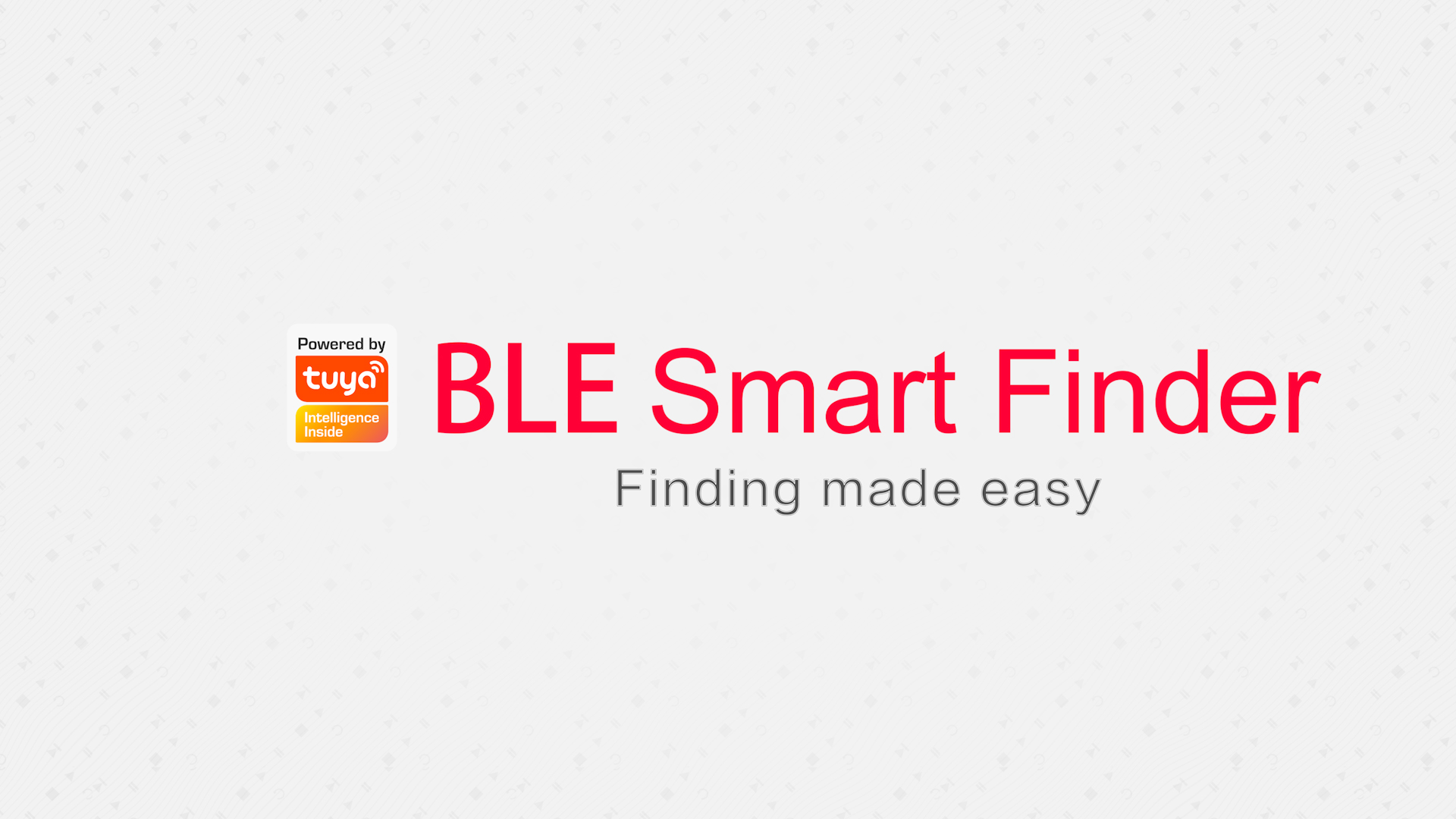 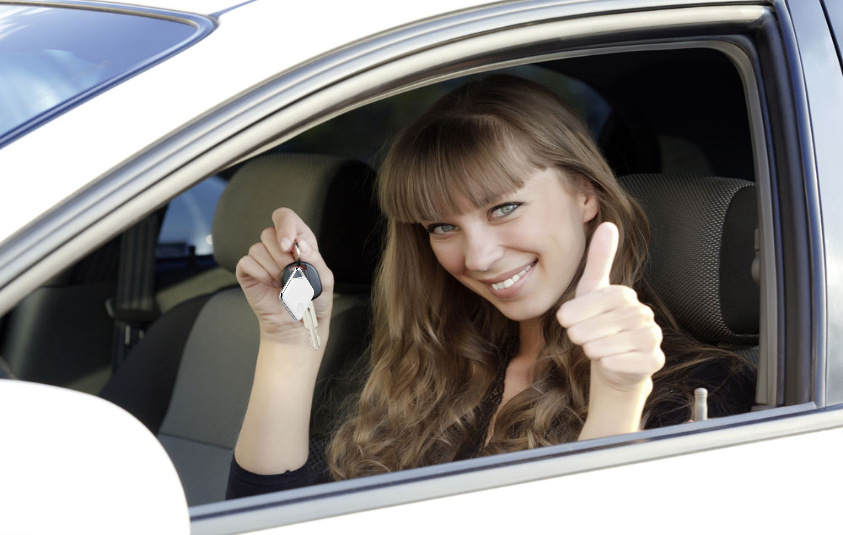 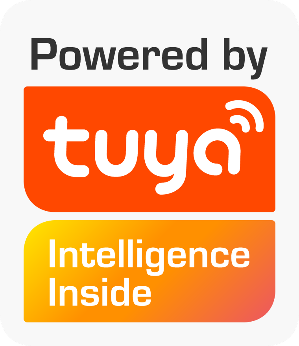 Application

Anti-lost belongings，eg：Mobile Phone、Key、Wallet、Umbrella、Suitcase and so on.
2020年
目标出货量：100万
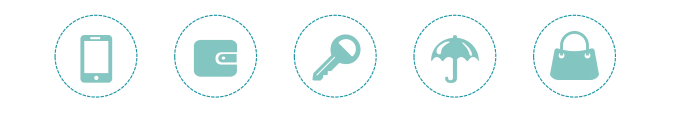 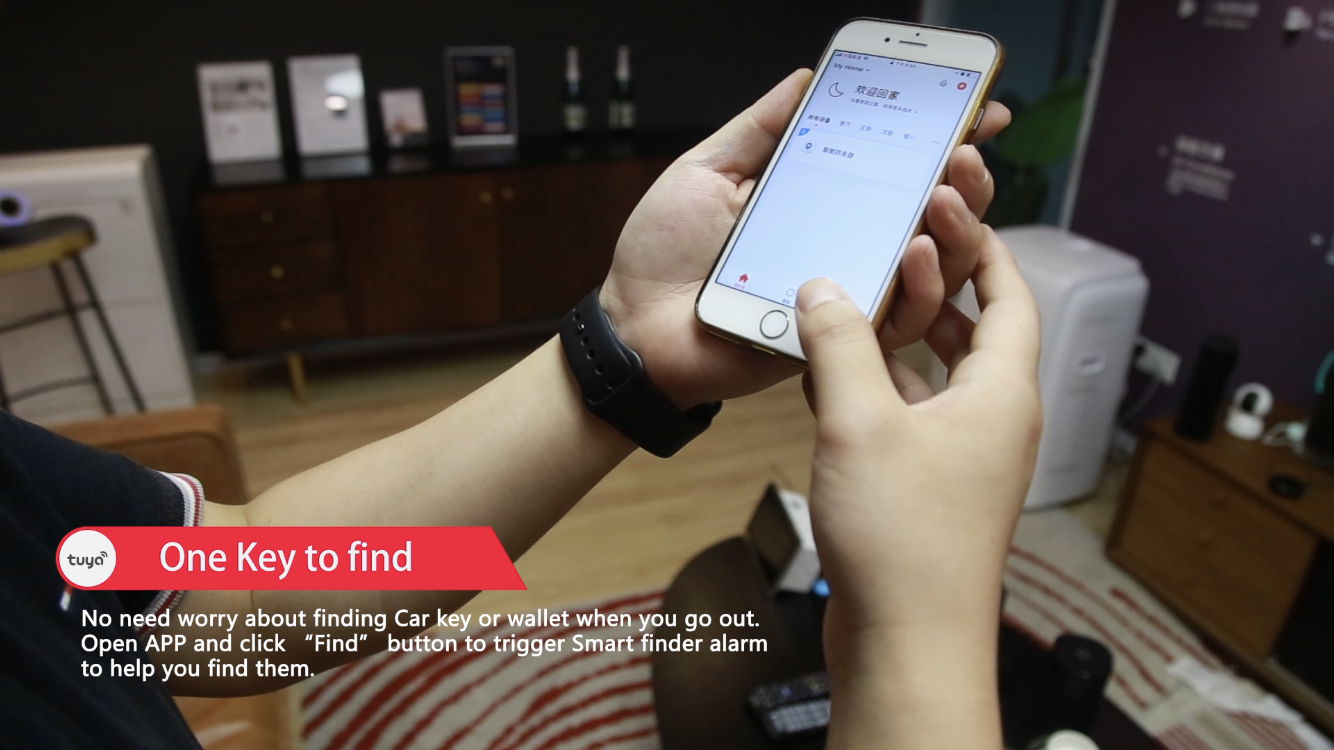 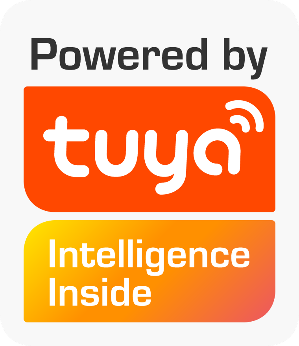 2020年
目标出货量：100万
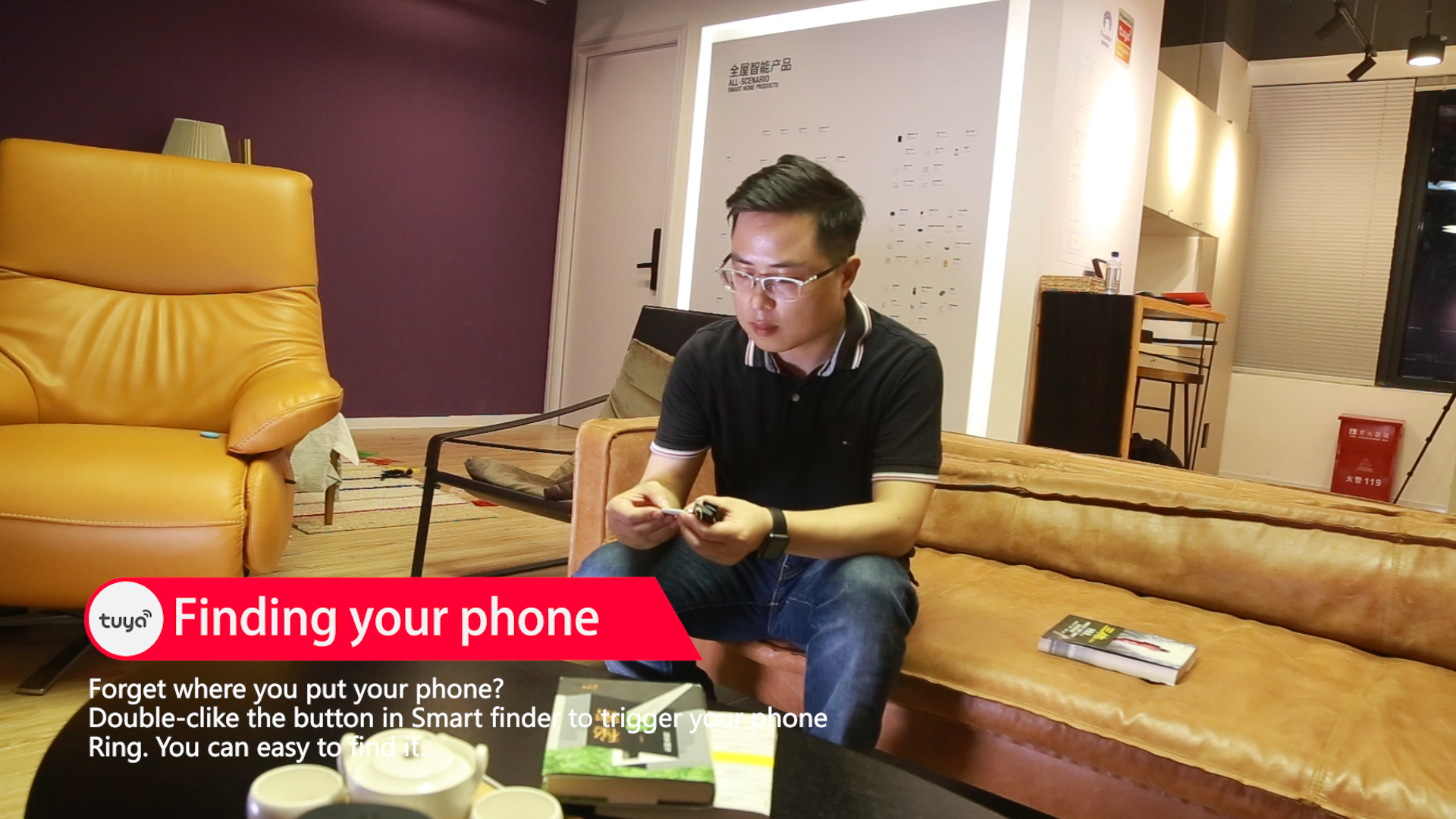 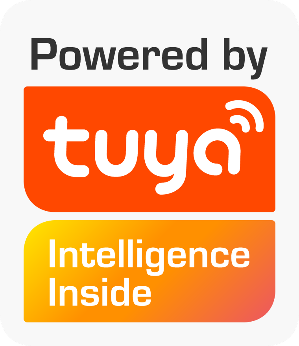 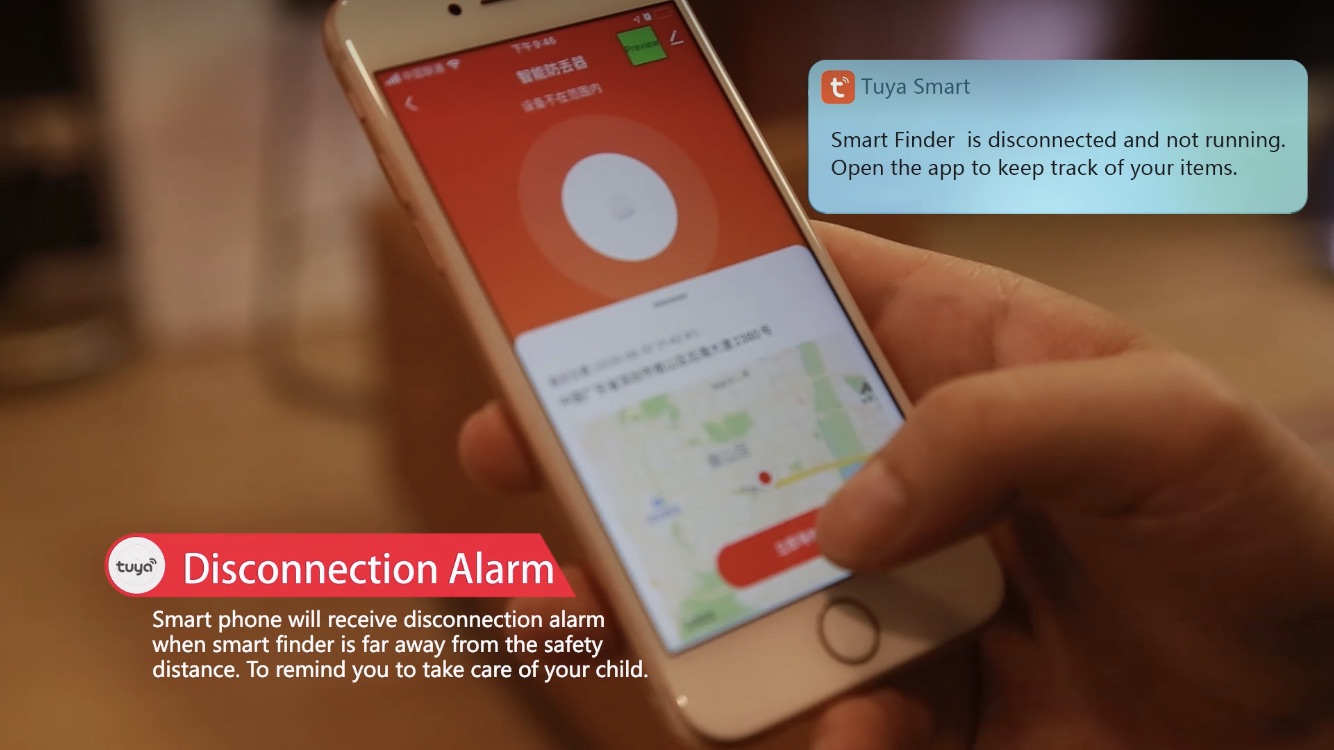 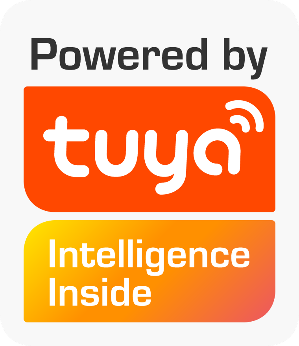 2020年
目标出货量：100万
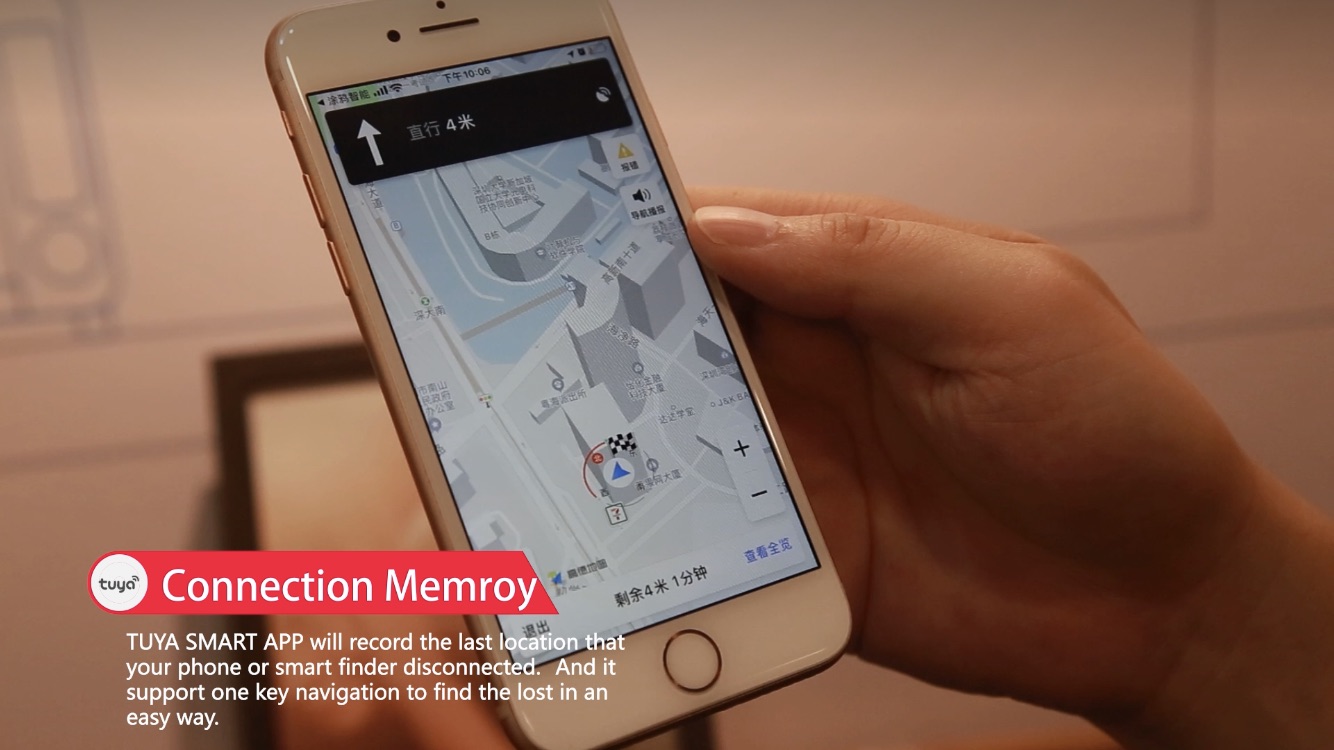 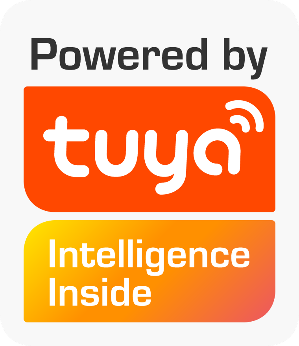 2020年
目标出货量：100万
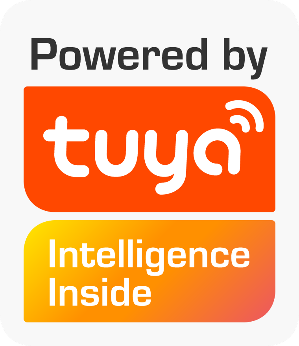 Appearance Design


● After sandblasting and oxidation, the aluminum alloy outer frame is treated with high gloss trimming.Simple and fashionable design.
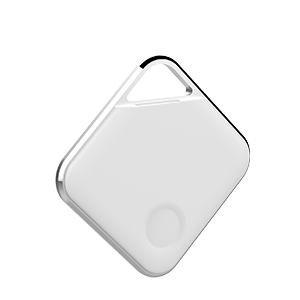 2020年
目标出货量：100万
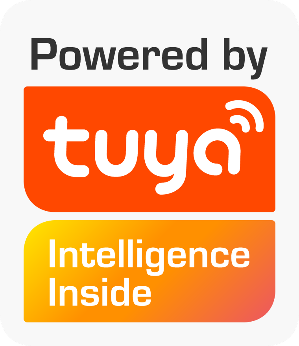 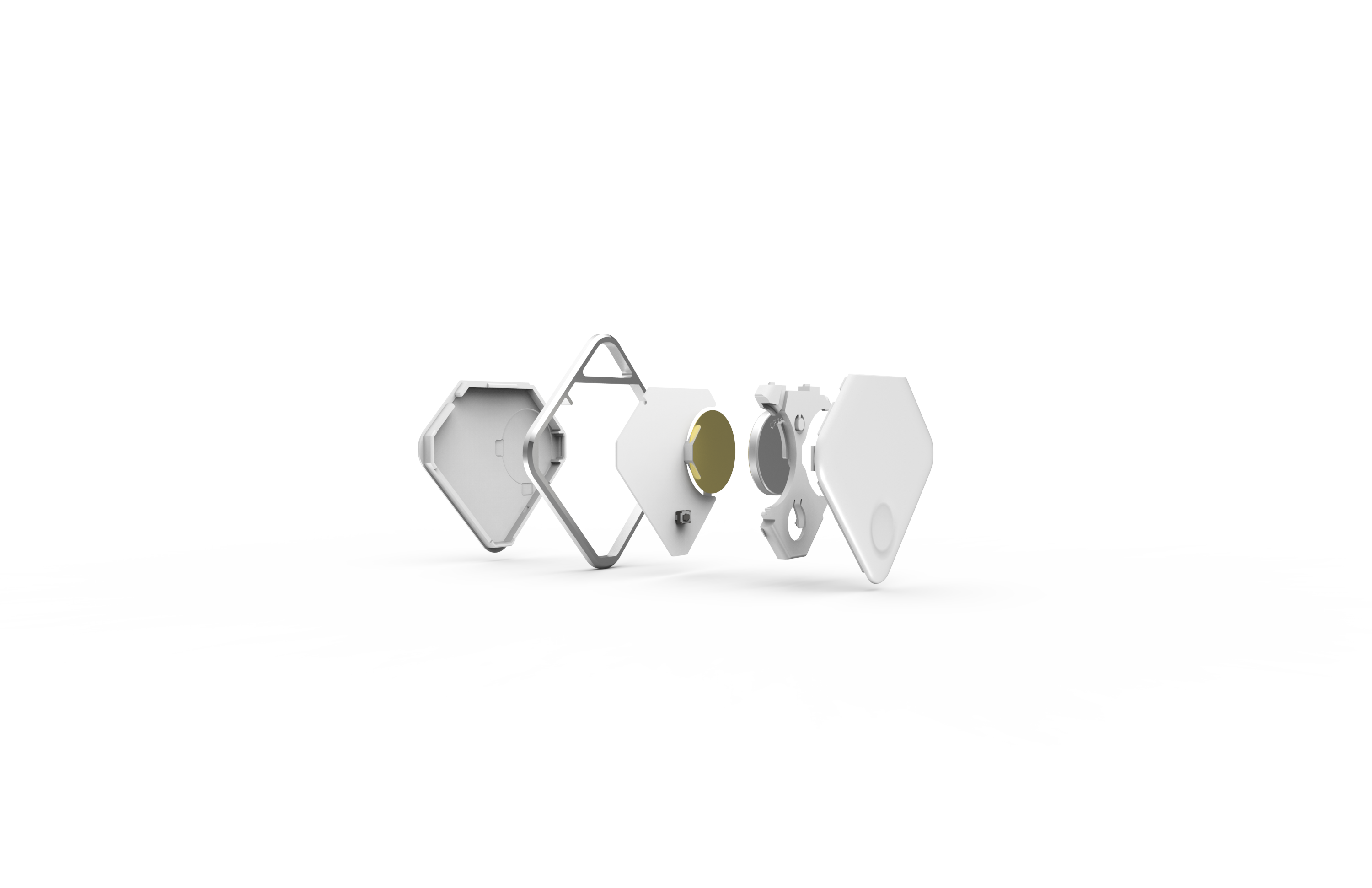 Hardware


● Built-in buzzer, the volume can reach 90dB, even in noisy environment, it can recognize the prompt tone.

● It adopts replaceable CR2032 battery for power supply, and it has stronger endurance.

● It uses bk3431q low-power Bluetooth chip with power optimization. It works 10-12 months normally.
2020年
目标出货量：100万
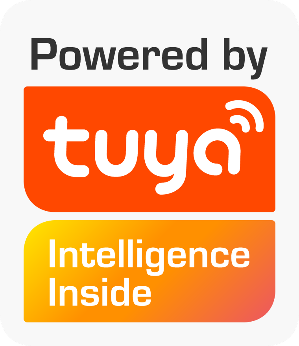 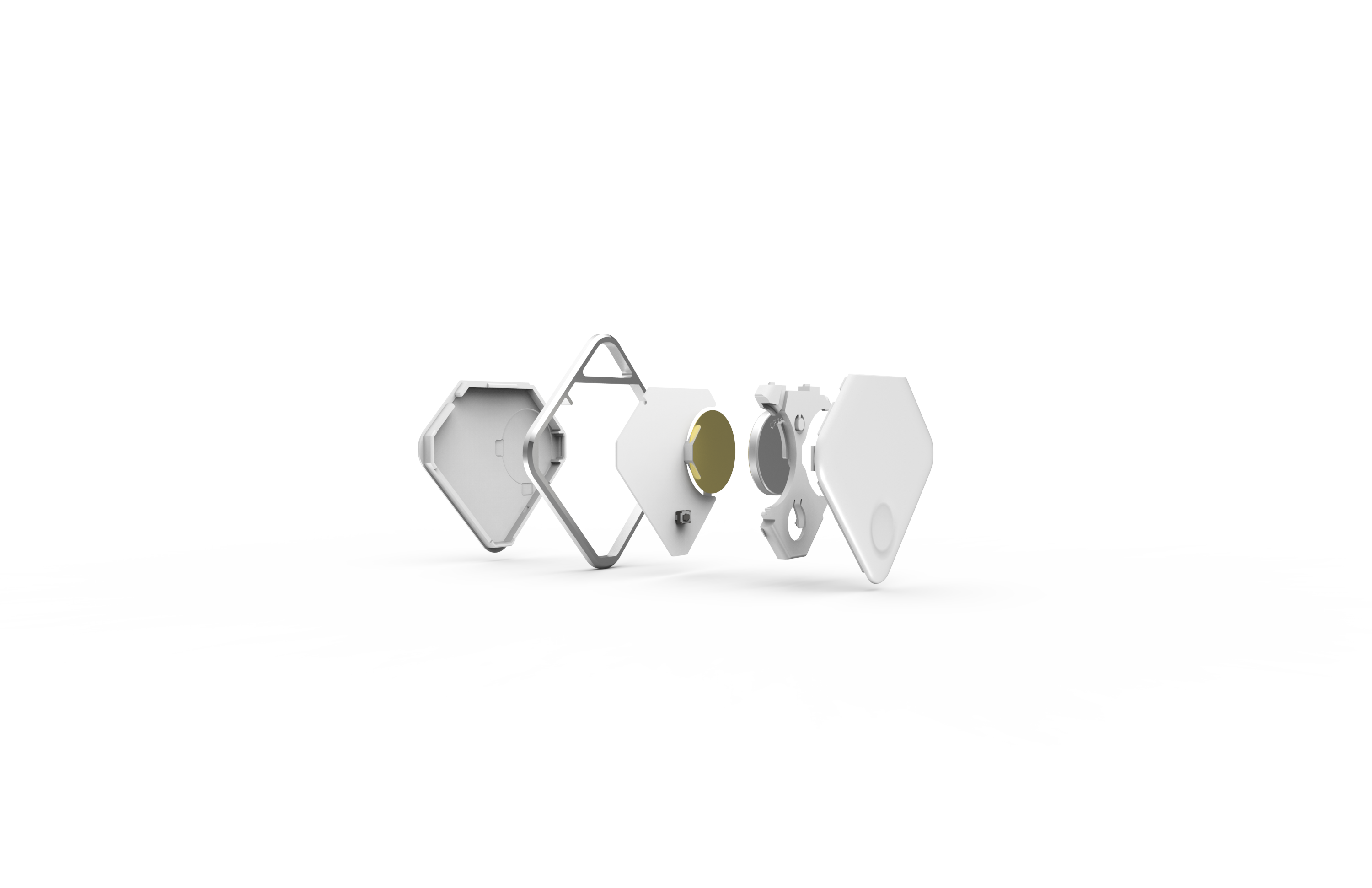 Hardware


● Built-in buzzer, the volume can reach 90dB, even in noisy environment, it can recognize the prompt tone.

● It adopts replaceable CR2032 battery for power supply, and it has stronger endurance.

● It uses bk3431q low-power Bluetooth chip with power optimization. It works 10-12 months normally.
2020年
目标出货量：100万
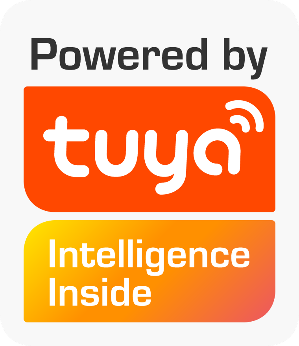 Product Specification
Download TUYA APP to simplely Login/register.
Add device to active your BLE Smart Finder
2020年
目标出货量：100万
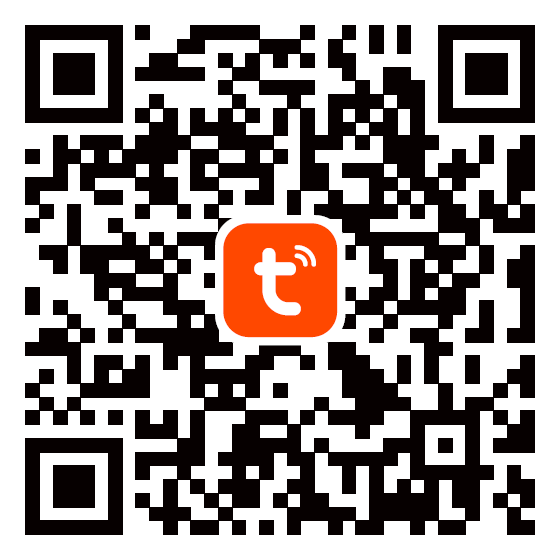 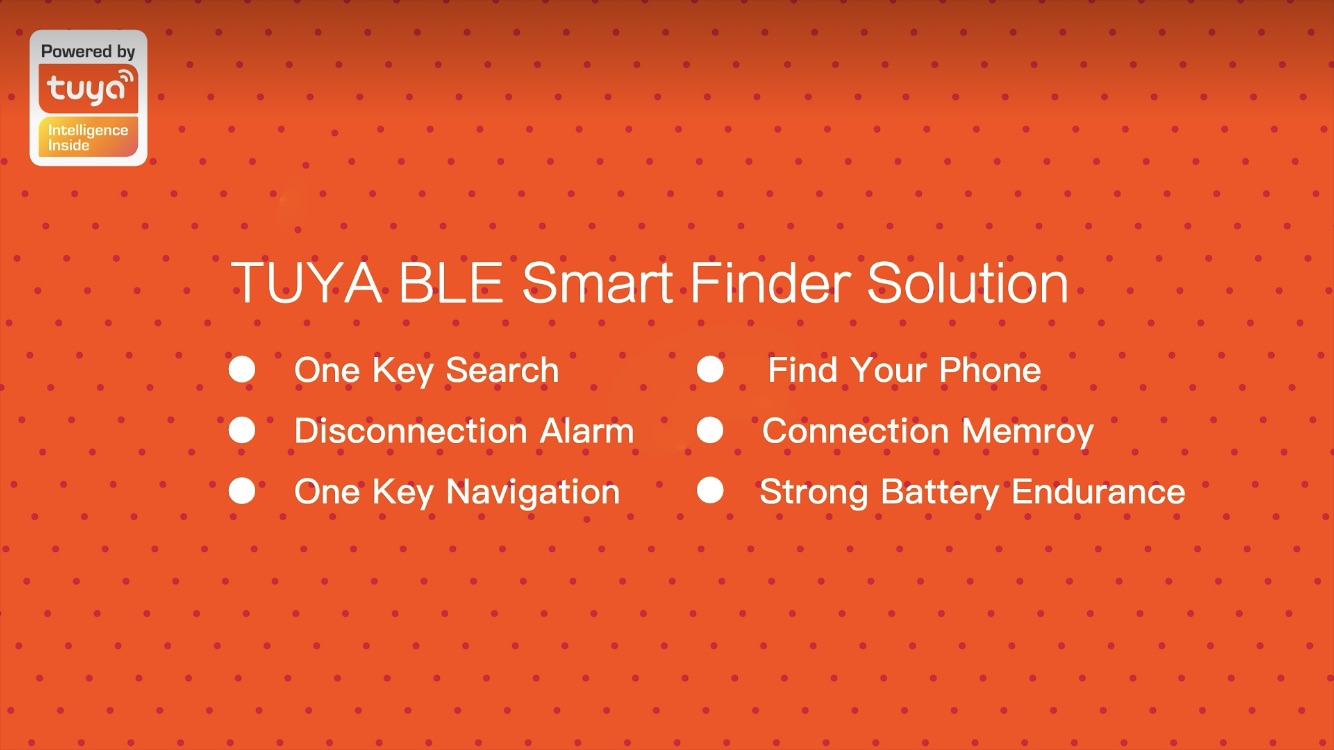 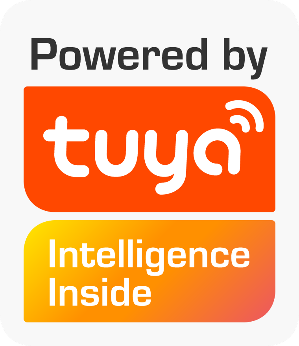 THANKS
2020年
目标出货量：100万